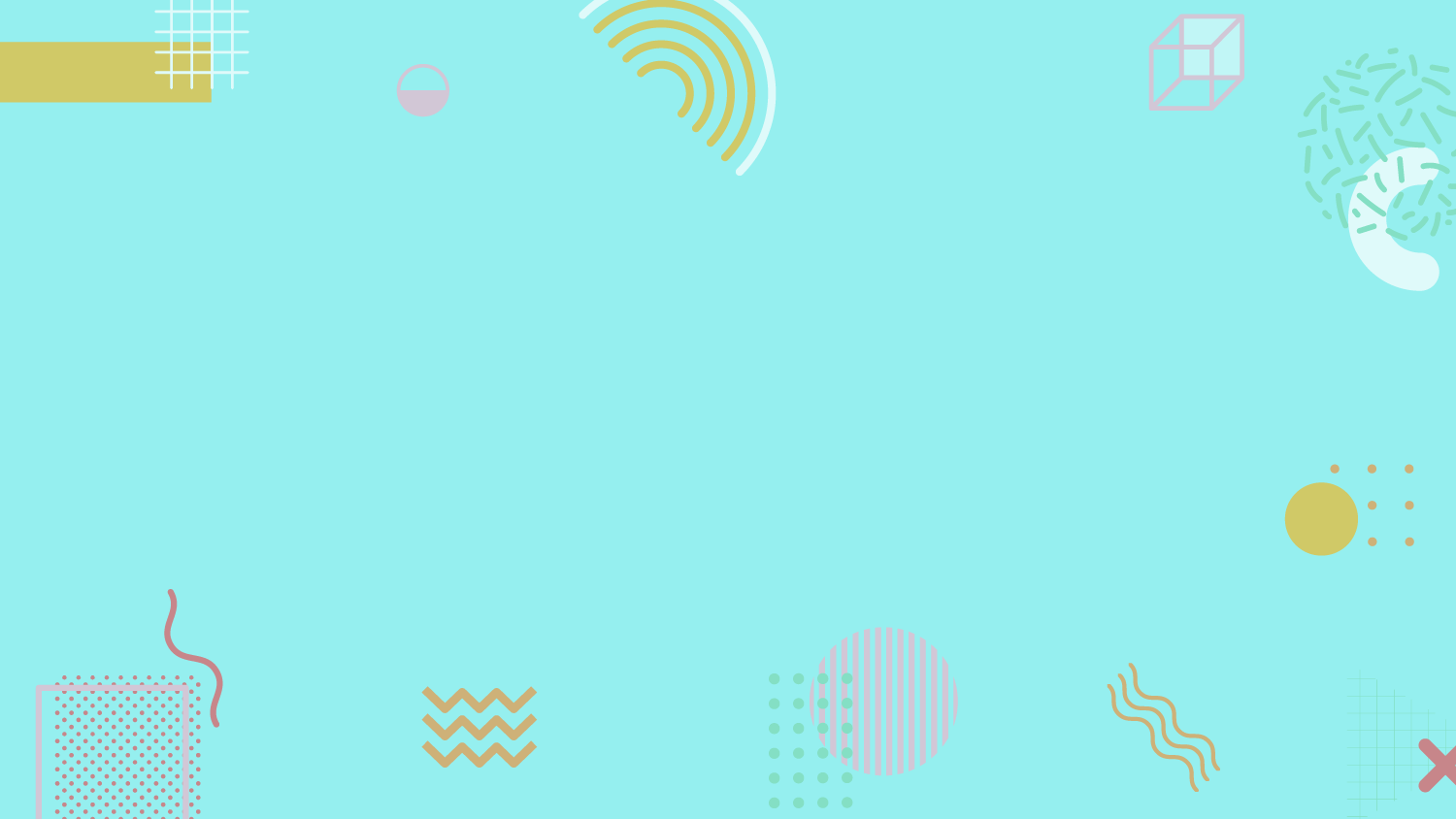 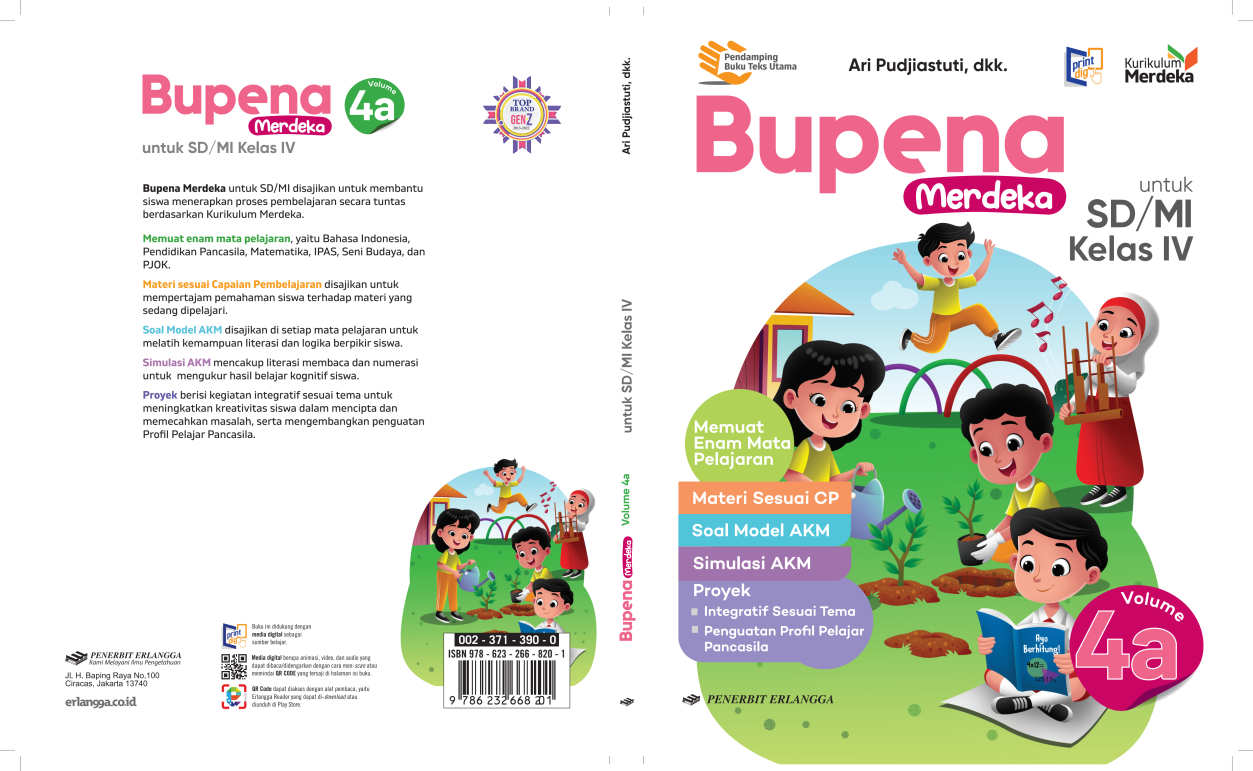 MEDIA MENGAJAR
BUPENA
UNTUK SD/MI KELAS 4
[Speaker Notes: Warna tulisan BUPENA disesuaikan dgn jenjang kelas]
Variasi dan Kombinasi Pola Gerak Dasar Manipulatif
BAB
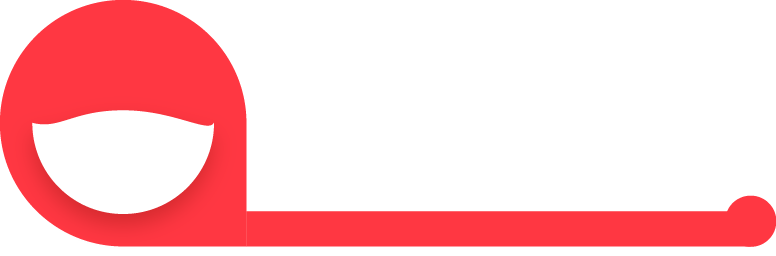 3
Gerak manipulatif membutuhkan koordinasi gerakan otot, mata, tangan, dan kaki.
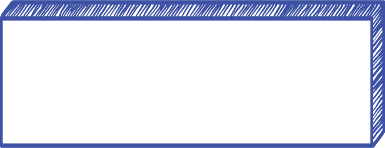 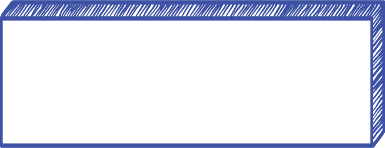 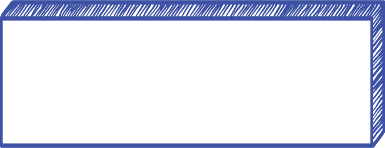 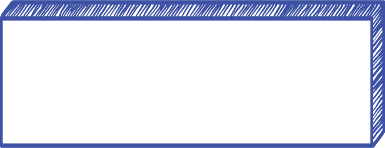 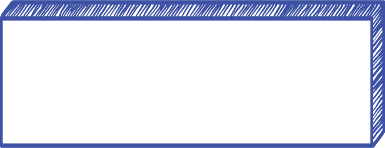 Melempar bola
Menangkap bola
Kombinasi Gerak Melempar dan Menangkap Bola
Menendang Bola Menggunakan Kaki Bagian Dalam
Menahan bola
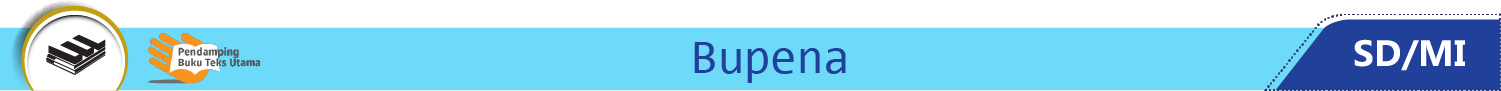 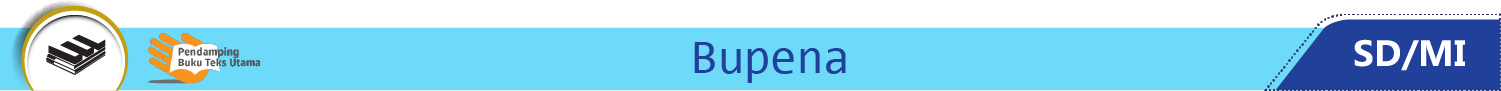 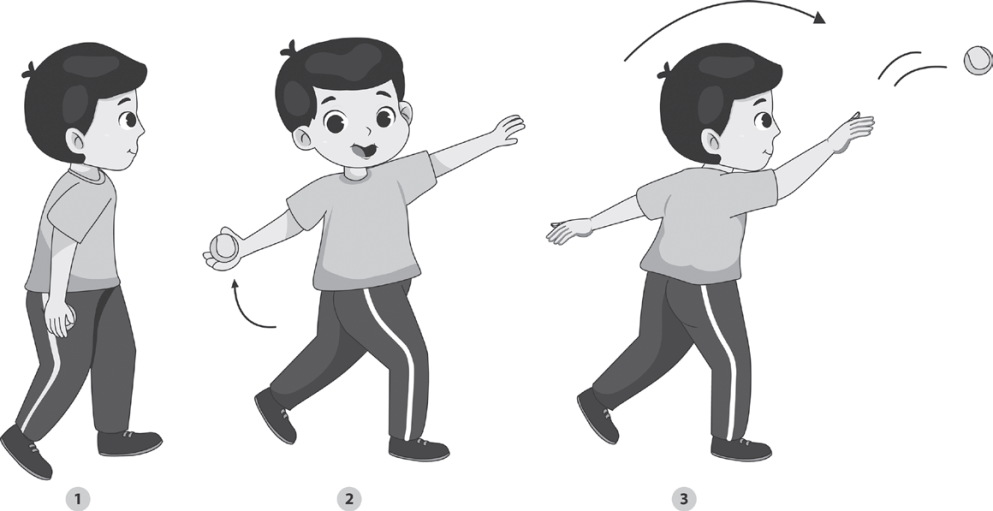 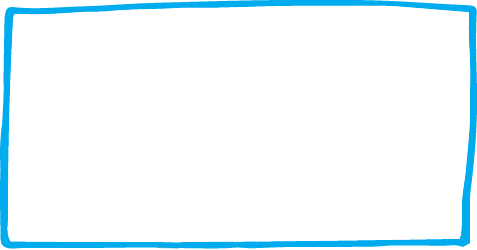 Gerak melempar dilakukan untuk melontarkan suatu benda dengan menggunakan satu atau dua tangan.
1. Gerak Melempar Bola
Melempar bola melambung.
Contoh gerak melempar bola melambung.
Melempar bola mendatar.
Melempar bola menyusur.
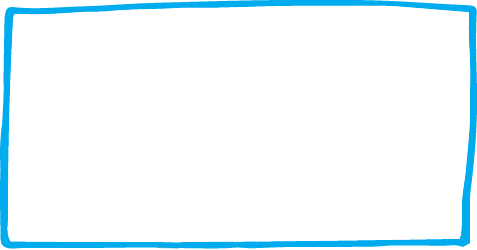 Menangkap bola biasanya menggunakan tangan, baik dua tangan maupun hanya satu tangan.
2. Gerak Menangkap Bola
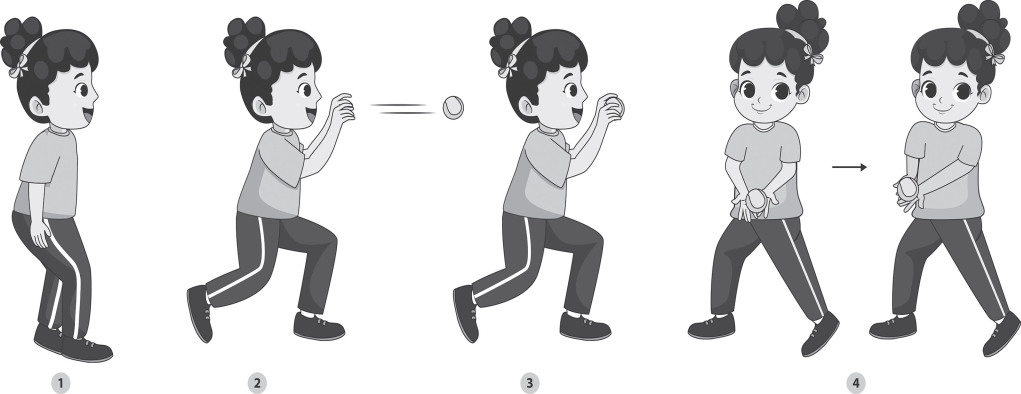 Menangkap bola melambung.
Gerak menangkap bola mendatar.
Menangkap bola mendatar.
Menangkap bola menyusur.
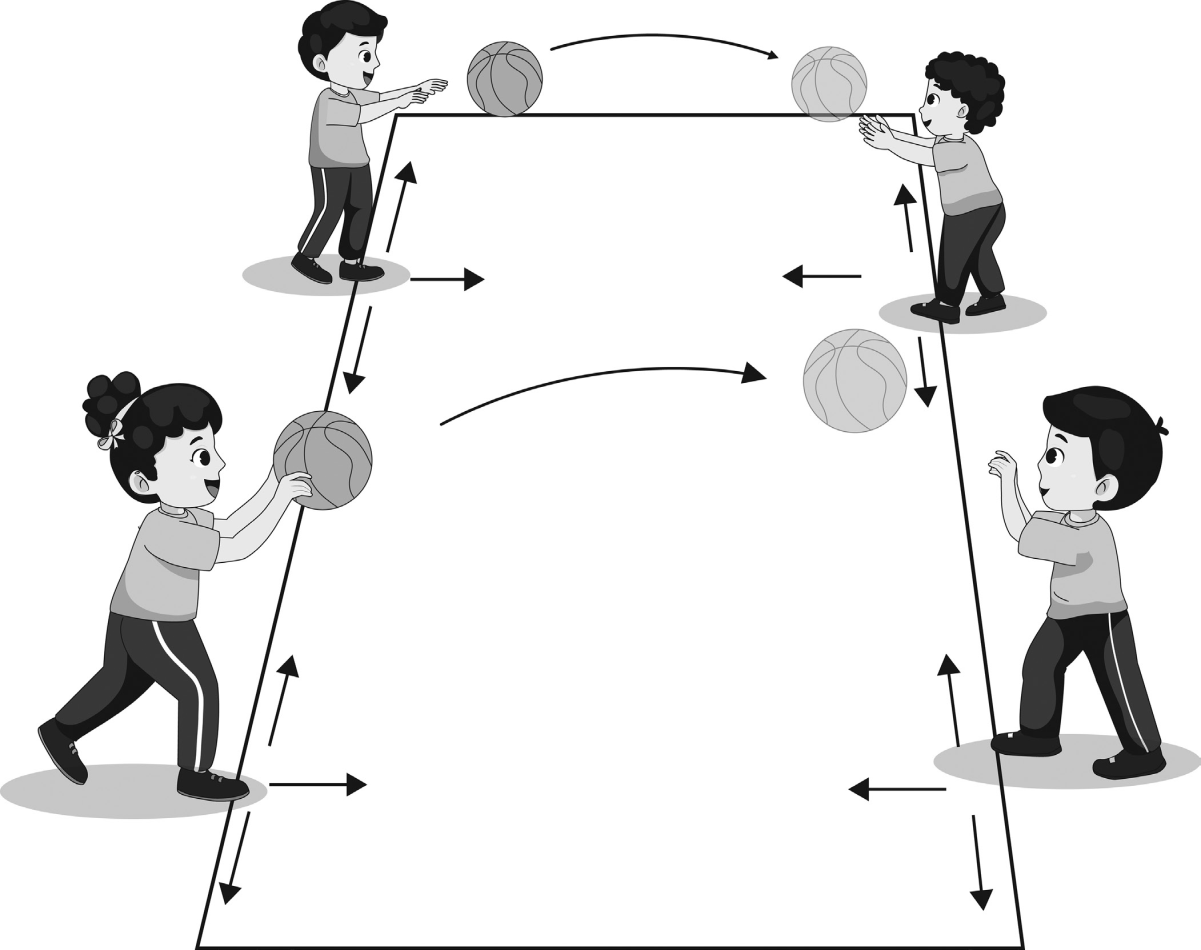 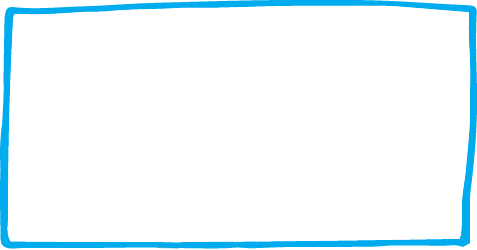 3. Kombinasi Gerak Melempar dan Menangkap Bola
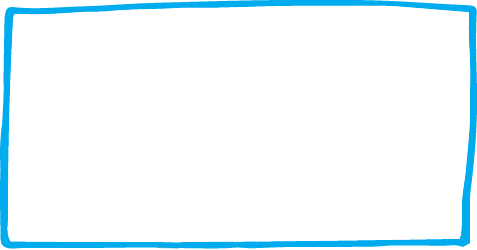 4. Gerak Menendang Bola Menggunakan Kaki Bagian Dalam
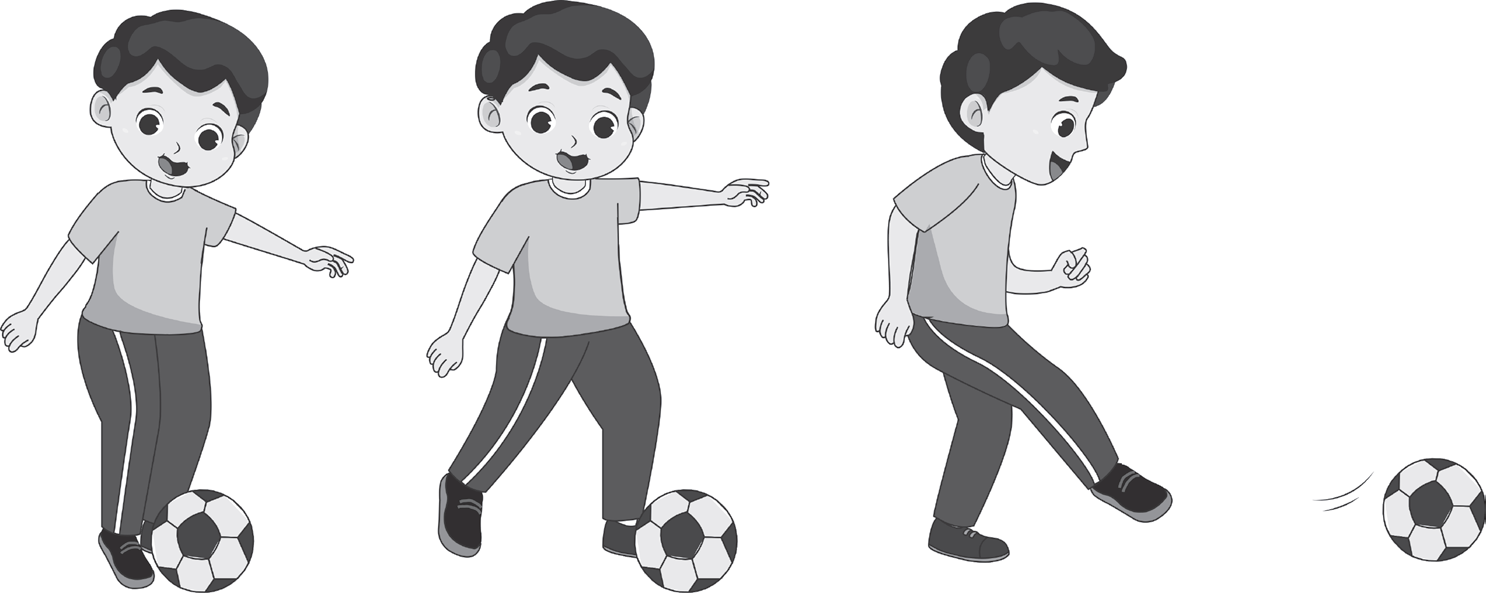 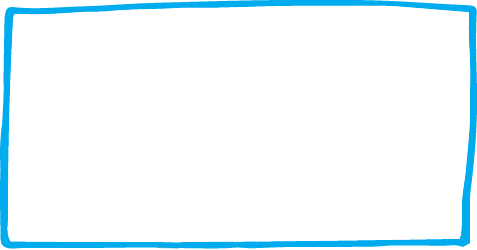 4. Gerak Menahan Bola
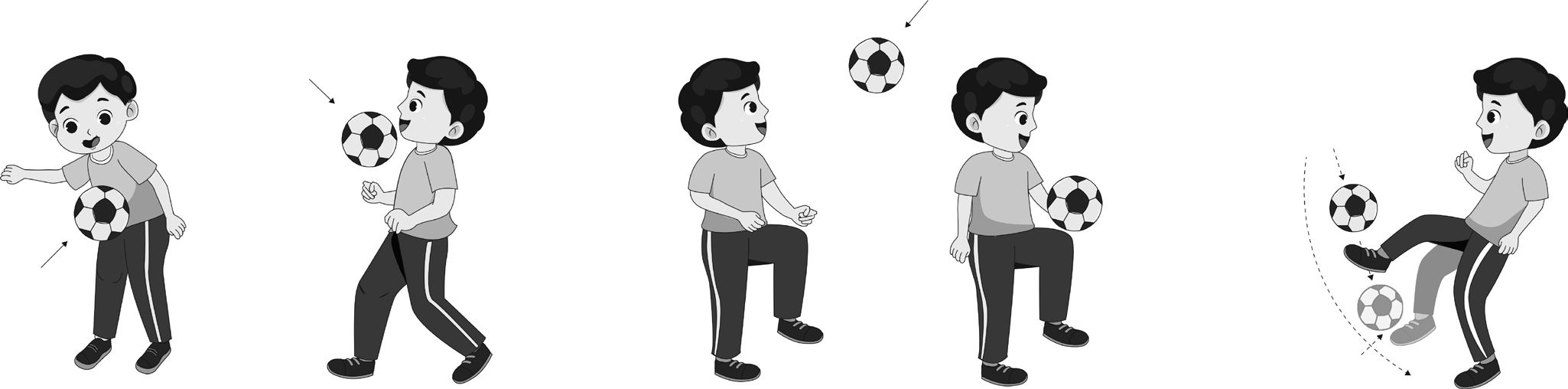